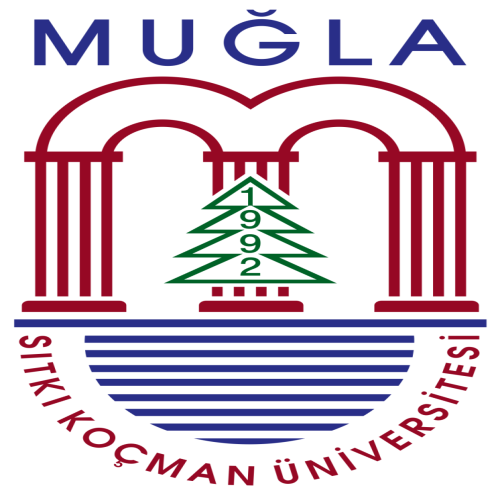 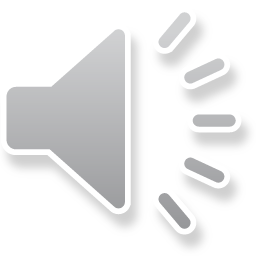 MUĞLA SITKI KOÇMAN ÜNİVERSİTESİ
KONAKLAMA İŞLETMECİLİĞİ BÖLÜMÜ
TANITIM BİLGİLERİ
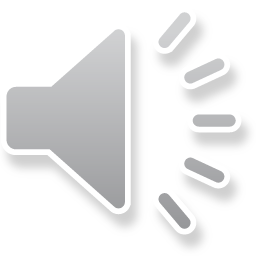 1
Konaklama İşletmeciliği BölümüÖğretim Elemanı Kadrosu
Bölüm Başkanı: Doç. Dr. Hüseyin ÇEKEN 
Prof. Dr. Cafer TOPALOĞLU 
Doç. Dr. Işıl ARIKAN SALTIK
Arş. Gör. Dr. Merve BULUT
Arş. Gör. Emine YILMAZ
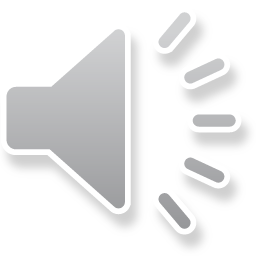 Konaklama İşletmeciliği BölümüGenel Bilgiler
1992 yılında kurulan Turizm İşletmeciliği ve Otelcilik Yüksekokulu, 2001-2002 eğitim-öğretim yılında öğrenci alımına başlamıştır. 26.08.2014 tarihli Resmi Gazete’de yayımlanan Bakanlar Kurulu Kararı (2014/6728) ile kapatılarak yerine Turizm Fakültesi kurulmuştur. 
Konaklama işletmeciliği bölümü Turizm Fakültesinin bünyesinde eğitim ve öğretim hizmetine devam etmektedir. 
Konaklama işletmeciliği bölümüne şuan öğrenci alımı olmamaktadır.
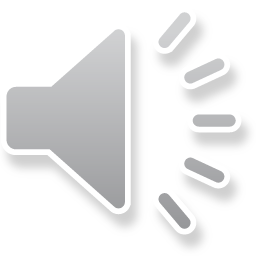 Konaklama İşletmeciliği BölümüEğitim ve Mezuniyet Bilgileri
Konaklama işletmeciliği bölümünde öğrencilerin mesleki açıdan ihtiyaç duyacakları teori ağırlıklı derslerin yanı sıra mesleki paket program kullanımı gibi uygulamaya yönelik derslerde verilmektedir. 
Konaklama İşletmeciliği bölümü mezunlarının istihdam edildikleri iş pozisyonları: Otel işletmelerinde genel müdür, genel müdür yardımcısı, ön büro müdürü, yiyecek-içecek müdürü, gece müdürü, satın alma sorumlusu, insan kaynakları yöneticisi, rezervasyon sorumlusu, resepsiyon sorumlusu, barlar şefi, kat hizmetleri yöneticisi vb. iş pozisyonlarıdır. 
Ayrıca turizm işletmeciliğinin ilgili olduğu diğer alanlarda da istihdam edilebilirler.
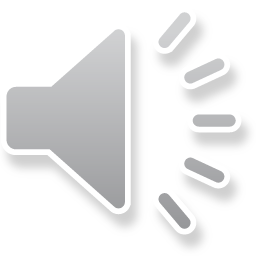 Konaklama İşletmeciliği Bölümü Konumu
Muğla Sıtkı Koçman Üniversitesi Kötekli kampüsünde, Turizm Fakültesi’nde yer almaktadır. Muğla Sıtkı Koçman Üniversitesi Kötekli Kampüsü, Muğla merkeze yakındır ve yaklaşık 16,5 km uzaklıktadır. 
Akyaka'ya yaklaşık 21, km (yaklaşık 24 dk.);
Bodrum'a 113 km (yaklaşık 1 saat 32 dk.), 
Milas-Bodrum havaalanına 79,8 km (yaklaşık 1 saat), 
Marmaris'e 130 km'dir (yaklaşık 1 saat 45dk.).
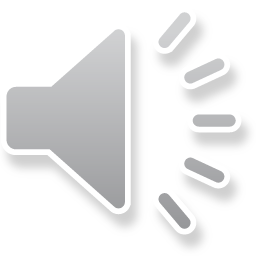 Eğitim Süreci Hakkında-Yabancı Dil Eğitimi-
Talep eden öğrencilere bir yıllık İngilizce hazırlık eğitimi verilmektedir. Eğitim programlarında İngilizcenin yanısıra, farklı yabancı dil derslerine de seçmeli ders olarak yer verilmektedir (Almanca, Rusça ve Fransızca).
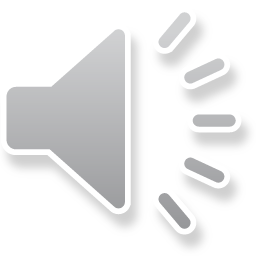 Eğitim Süreci Hakkında -Yabancı Dil Eğitimi-
Öğrenciler, 1. ve 2. sınıfta, toplam 4 dönemde, haftada 8 saat zorunlu ders olarak İngilizce dersi almaktadır. 
3. ve 4. sınıfta, kendi seçecekleri İngilizce dışındaki yabancı dil derslerinden (Alman, Rusça veya Fransızca) haftada 3 saat eğitim almaktadırlar
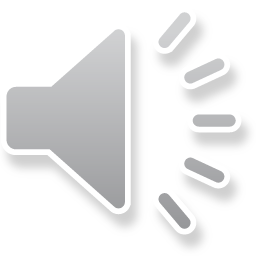 Eğitim Süreci Hakkında-Dersler-
Bölüm dersleri; ekonomi, genel turizm ve pazarlama gibi öğrenciyi iş hayatına hazırlayan teorik dersleri kapsadığı gibi otel otomasyon programının (Elektra) da öğretildiği Konaklama İşletmeciliği Ön büro Mesleki Paket Program Kullanımı I ve II dersleri verilmektedir.
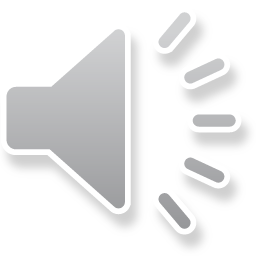 Eğitim Süreci Hakkında-Staj ve Uluslar arası Programlar -
Öğrencilerimiz, 40 işgününü kapsayan zorunlu stajlarını, 2012 yılından beri Almanya'da tamamlayabilmektedirler,
Öğrencilerimiz, fakültemizdeki Erasmus, Farabi ve Mevlana programları kapsamında ulusal ve uluslararası alandaki pek çok üniversite ile öğrenci değişimi hareketliliğine katılabilirler.
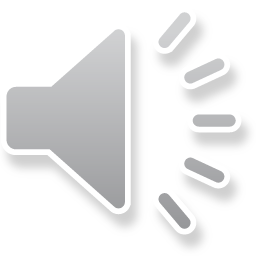 Eğitim Süreci Hakkında-Uluslar arası İkili Anlaşmalar-
Erasmus kapsamında fakültemizle ikili anlaşması olan üniversitelerden bazıları şunlardır:
Avusturya - FH Joanneum University of Applied Sciences
Portekiz - Instituto Politecnico da Guarda
Bulgaristan- International University College (IUC)
İspanya- Universidad de a Coruna
Macaristan - Karoly Robert College
İtalya - Universita degli Studi di Sassari
Polonya - Katowice School of Economics 
Litvanya - Klaipeda University
Çek Cumhuriyeti - University of Hradec Kralove vd.
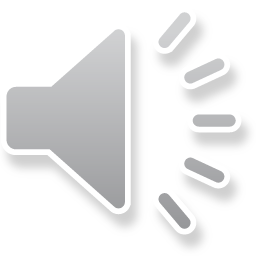 İSTATİSTİKLER
Konaklama İşletmeciliği Bölümü İstatistikleri
2020 yılı itibari ile bölümün toplam öğrenci sayısı 419’dur.
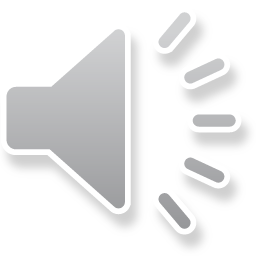 KONAKLAMA İŞLETMECİLİĞİ BÖLÜMÜ YILLARA GÖRE MEZUN SAYISI
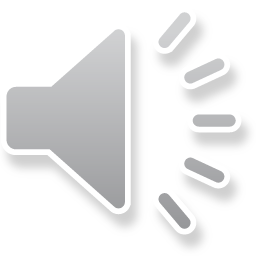 Bölüm Ortalama ve Tavan Puanları
Kaynak: https://yokatlas.yok.gov.tr/2016/lisans.php?y=107610682
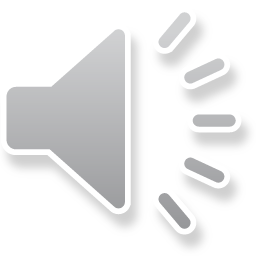 Yıllara Göre Bölüm Öğrenci Sayıları
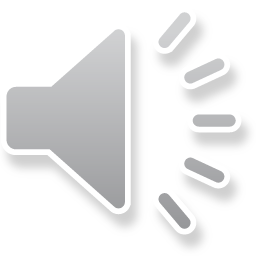 Öğrenci Hizmetleri
Yabancı Dil Dersleri
    Öğrenciler, İsteye bağlı olarak- kontenjan dâhilinde - bir yıl süreli 30 haftalık Yabancı Dil Hazırlık Programına kayıt olabilirler. Programa katılmak isteyen öğrenciler dönem başında açılan Yeterlilik ve Düzey Belirleme Sınavına girmelidirler.
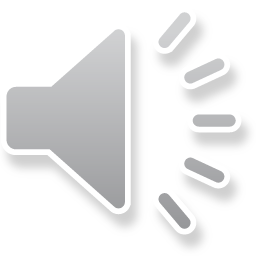 Öğrenci Hizmetleri
Engelli Birimi 
   Üniversitemizde Engelli Öğrenci Destek Birimi bulunmaktadır. Bölümün bulunduğu fakülte binasında engelli asansörü, klavuz yol, uygun eğimde rampa vb. erişilebilir imkanlar bulunmaktadır.
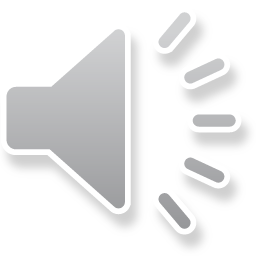